VISION EMPRESARIAL
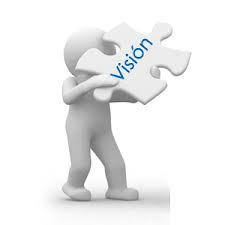 Se refiere a lo que la empresa quiere crear, la imagen futura de la organización
LUIS ALFONSO RIVERA VACA
La visión es creada por la persona encargada de dirigir la empresa, y quien tiene que valorar e incluir en su análisis muchas de las aspiraciones de los agentes que componen la organización, tanto internos como externos.
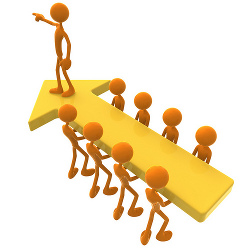 La visión se realiza formulando una imagen ideal del proyecto y poniéndola por escrito, a fin de crear el sueño (compartido por todos los que tomen parte en la iniciativa) de lo que debe ser en el futuro la empresa.

Una vez que se tiene definida la visión de la empresa, todas las acciones se fijan en este punto y las decisiones y dudas se aclaran con mayor facilidad. Todo miembro que conozca bien la visión de la empresa, puede tomar decisiones acorde con ésta.
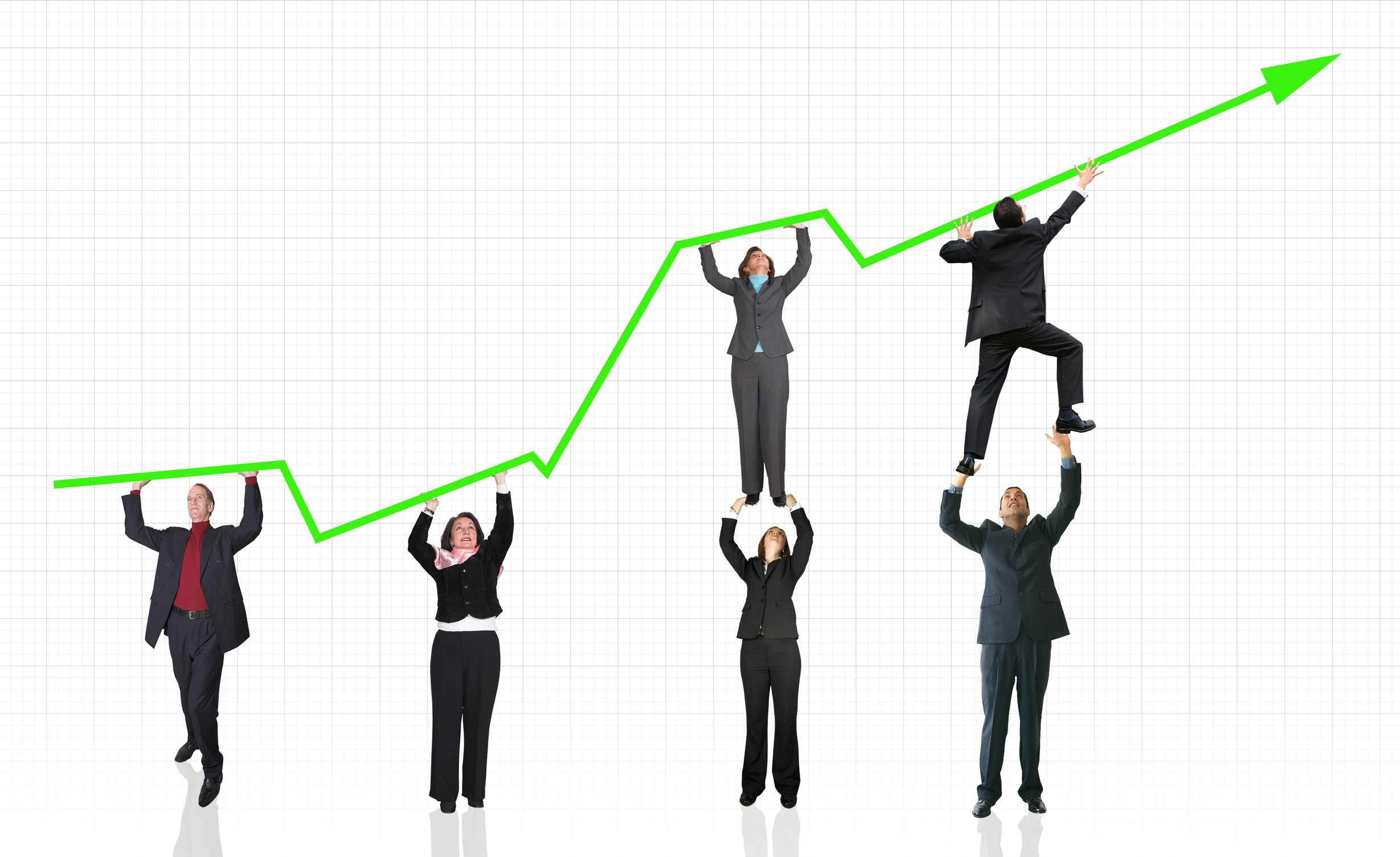 IMPORTANCIA
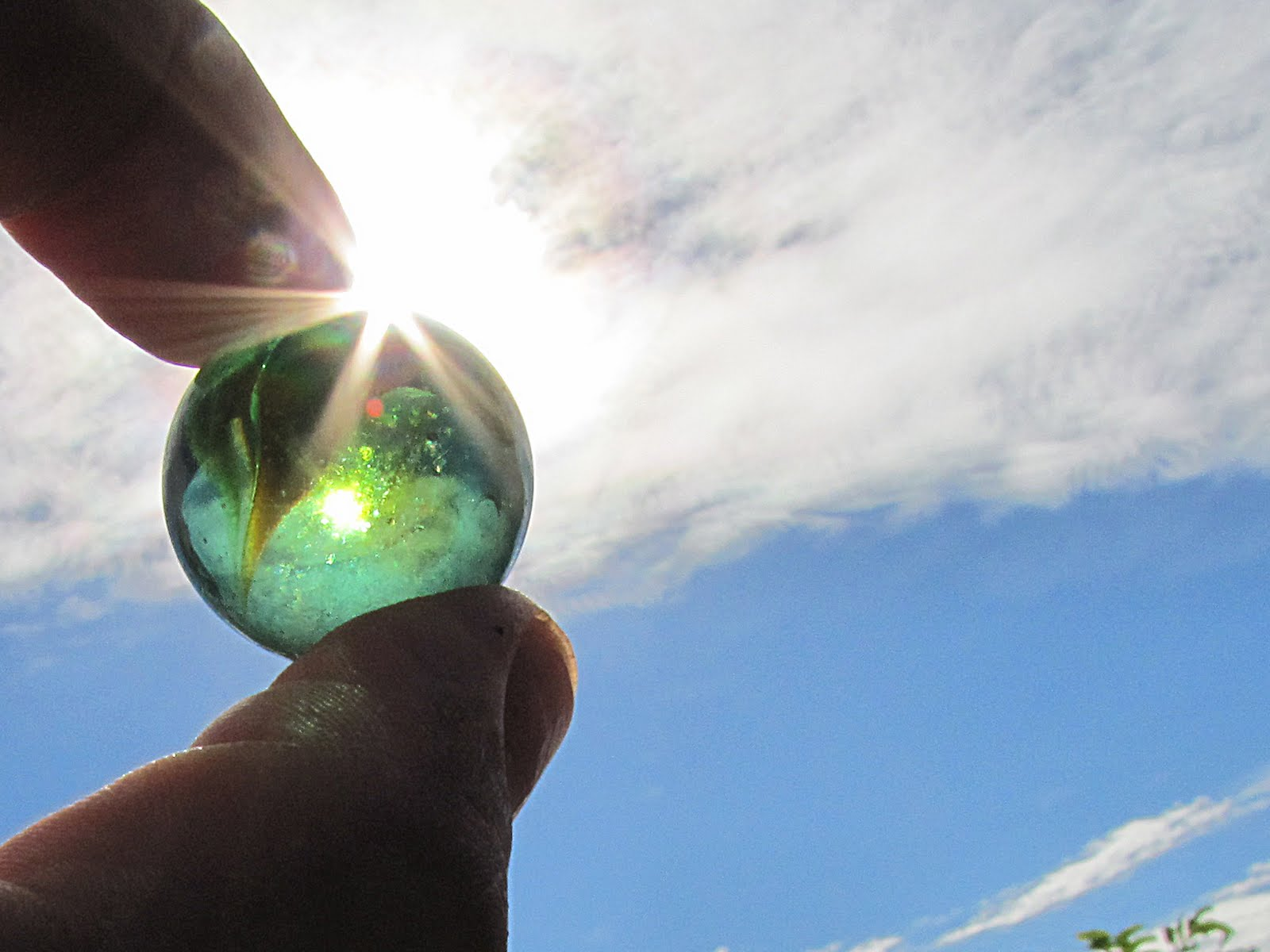 La importancia de la visión radica en que es una fuente de inspiración para el negocio, representa la esencia que guía la iniciativa, de él se extraen fuerzas en los momentos difíciles y ayuda a trabajar por un motivo y en la misma dirección a todos los que se comprometen en el negocio.
VENTAJAS
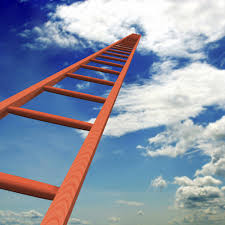 Fomenta el entusiasmo y el compromiso de todas las partes que integran la organización.

Incentiva a que desde el director general hasta el último trabajador que se ha incorporado a la empresa, realicen acciones conforme a lo que indica la visión. Recordando que los mandos superiores tienen que predicar con el ejemplo.

Una adecuada visión, evita que se le hagan modificaciones, de lo contrario cualquier cambio esencial dejaría a los componentes de la empresa sin una guía fiable, fomentando la inseguridad general.
PROPOSITO ESTRATEGICO
Las características esenciales del propósito estratégico son : 
Plantear metas muy ambiciosas que llevarán a la compañía a un éxito total. 
Tener una visión estable, si modificaciones.
Todos hacia una misma visión: cada uno de los recursos que componen la organización tiene que involucrarse totalmente en la búsqueda de la visión. Para ello desarrollarán todos los esfuerzos que estén a su alcance, compartiendo momentos de euforia y de crisis.
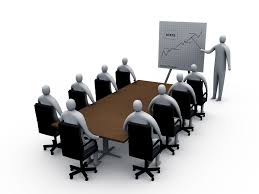 SUGERENCIAS
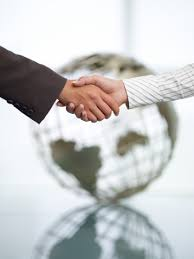 En un párrafo defina la visión de la empresa y dele coherencia.
La visión debe ser concreta y acertada.
En estos tiempos de continuo cambio, la visión empresarial ya no solo debe estar sustentada en la economía, producción y administración. Debe incluírsele además la cultura y la identidad como nuevos ejes de la acción empresarial.